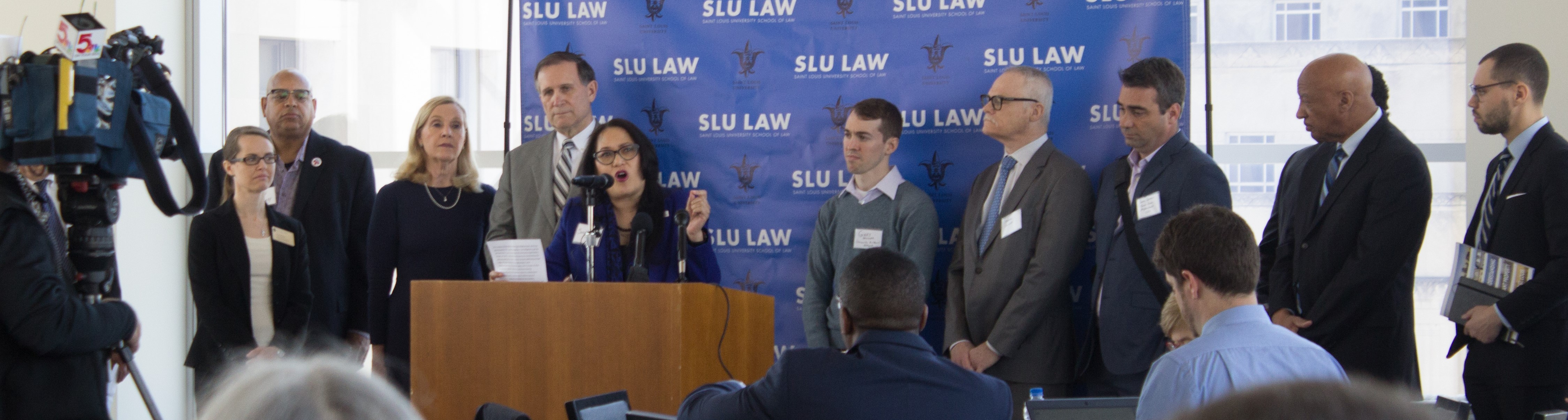 Utilizing Nonprofit Legal Partnerships to Strengthen Neighborhoods
Reclaiming Vacant Properties Conference
 
Atlanta, GA
October 3, 2019
Neighbors United for Action Kansas City - 6612 Broadmoor, Kansas City, MO
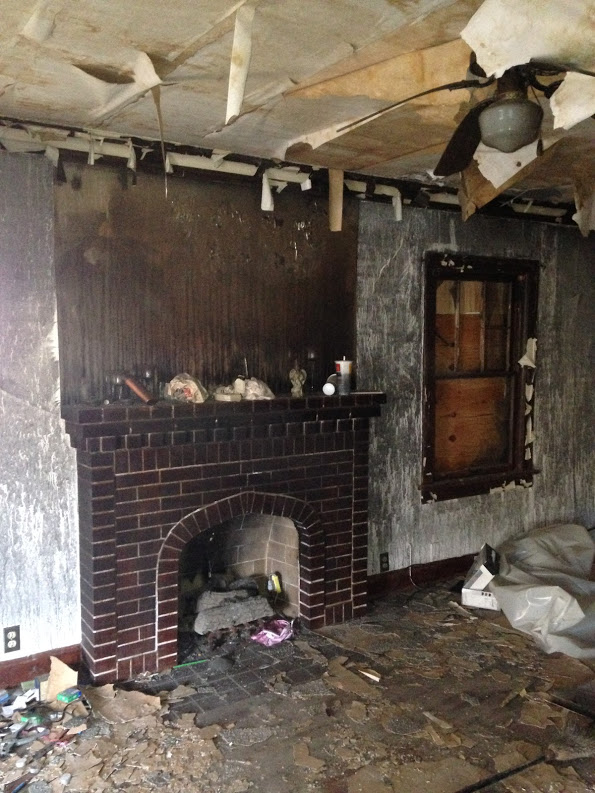 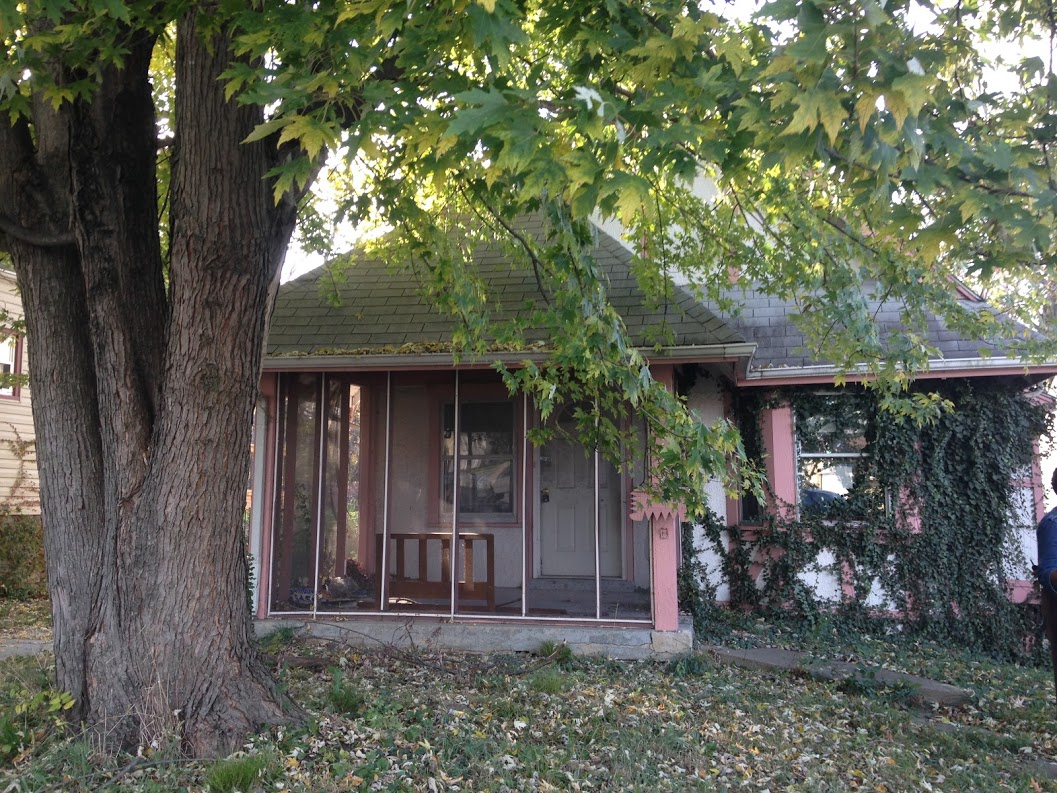 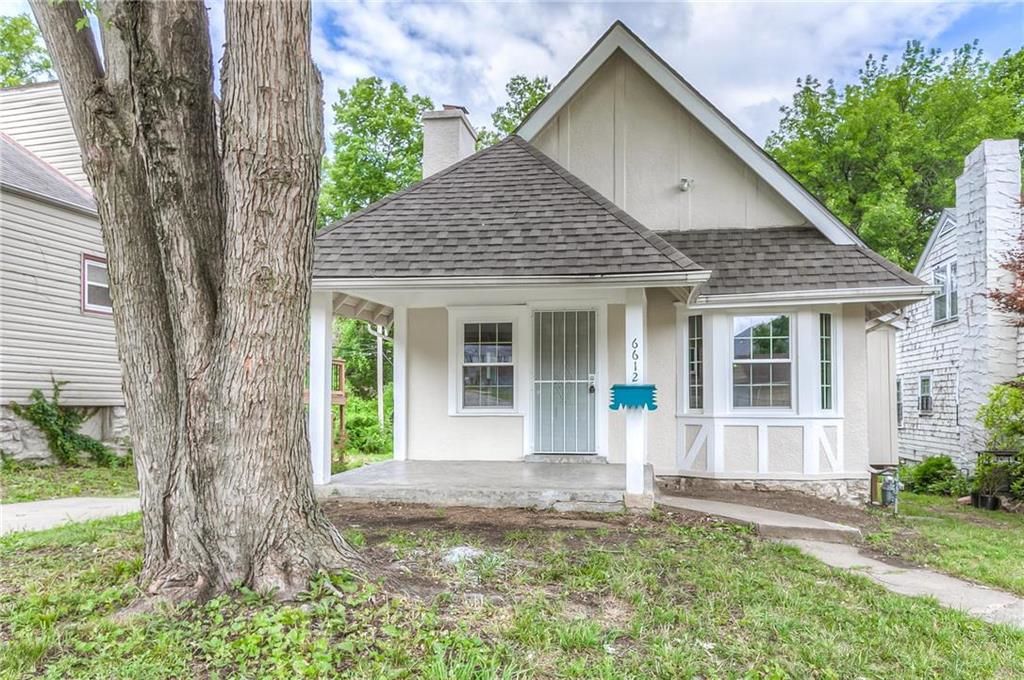 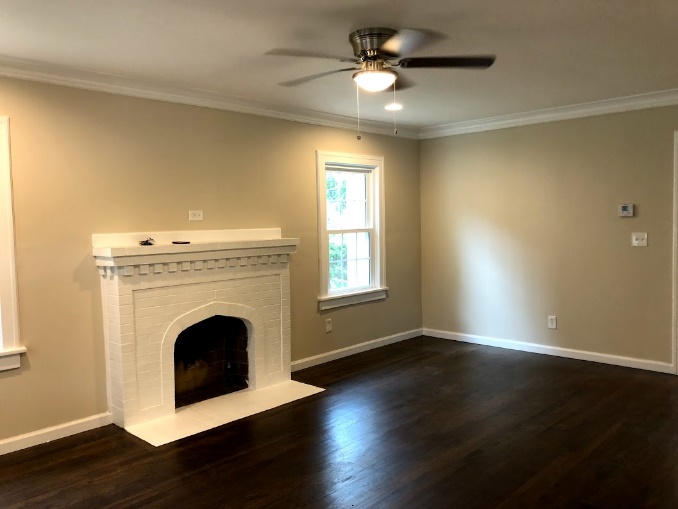 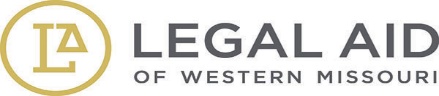 Blue Hills Neighborhood Association - 5508 Woodland, Kansas City, MO
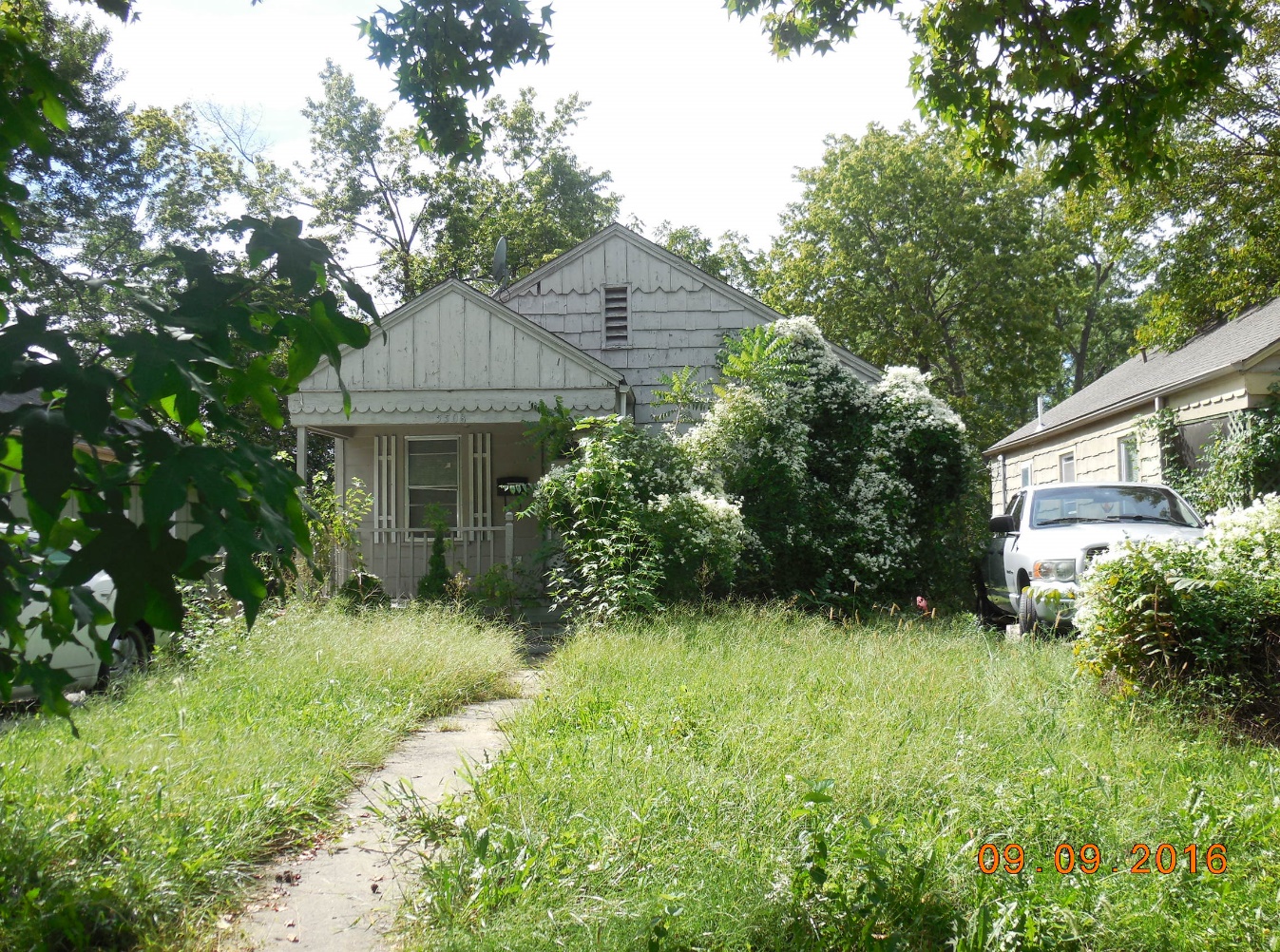 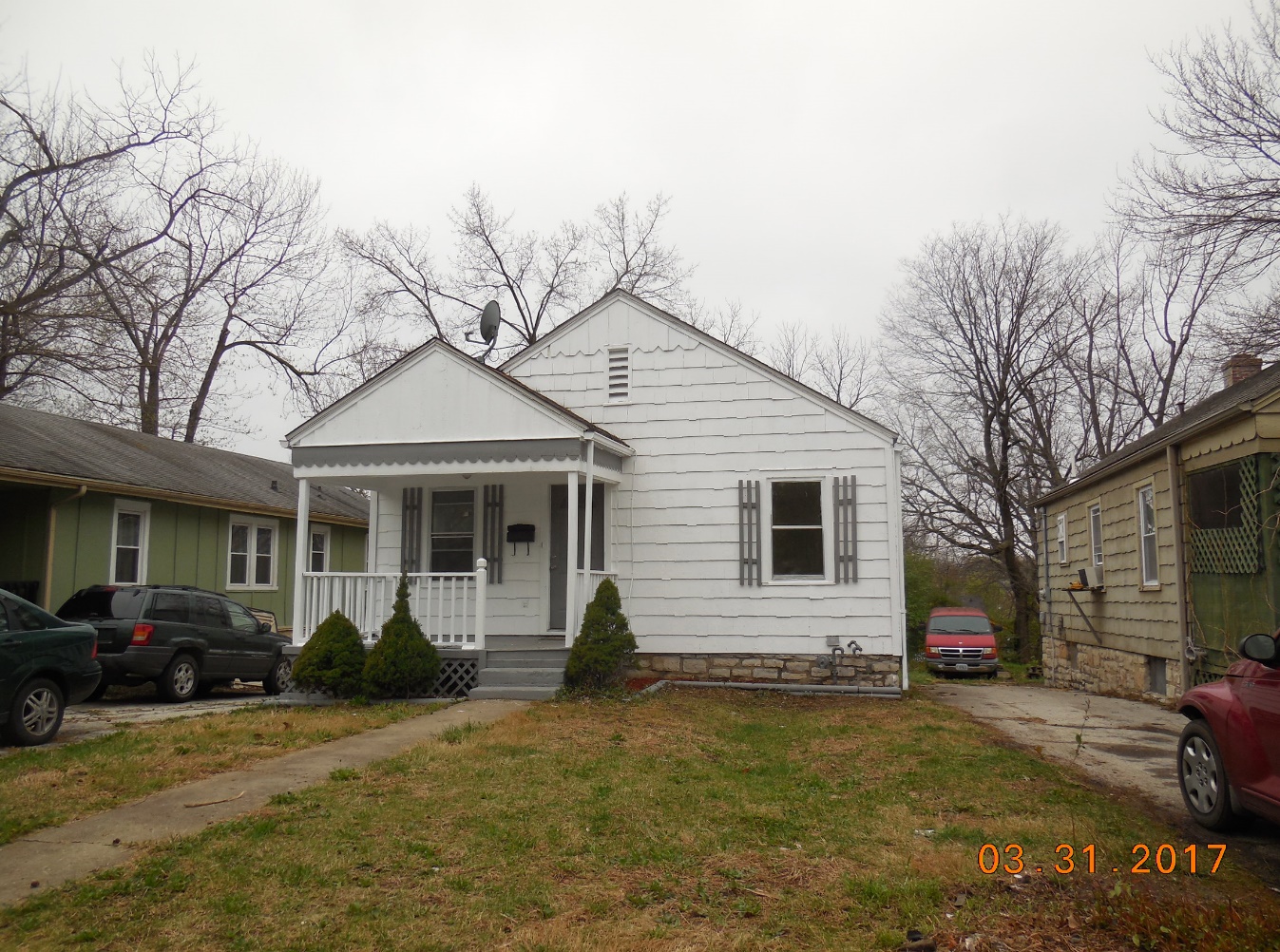 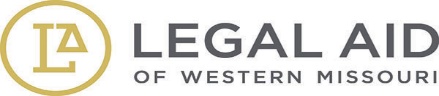 Indian Mound Neighborhood Association100 N. Van Brunt Blvd., Kansas City, MO
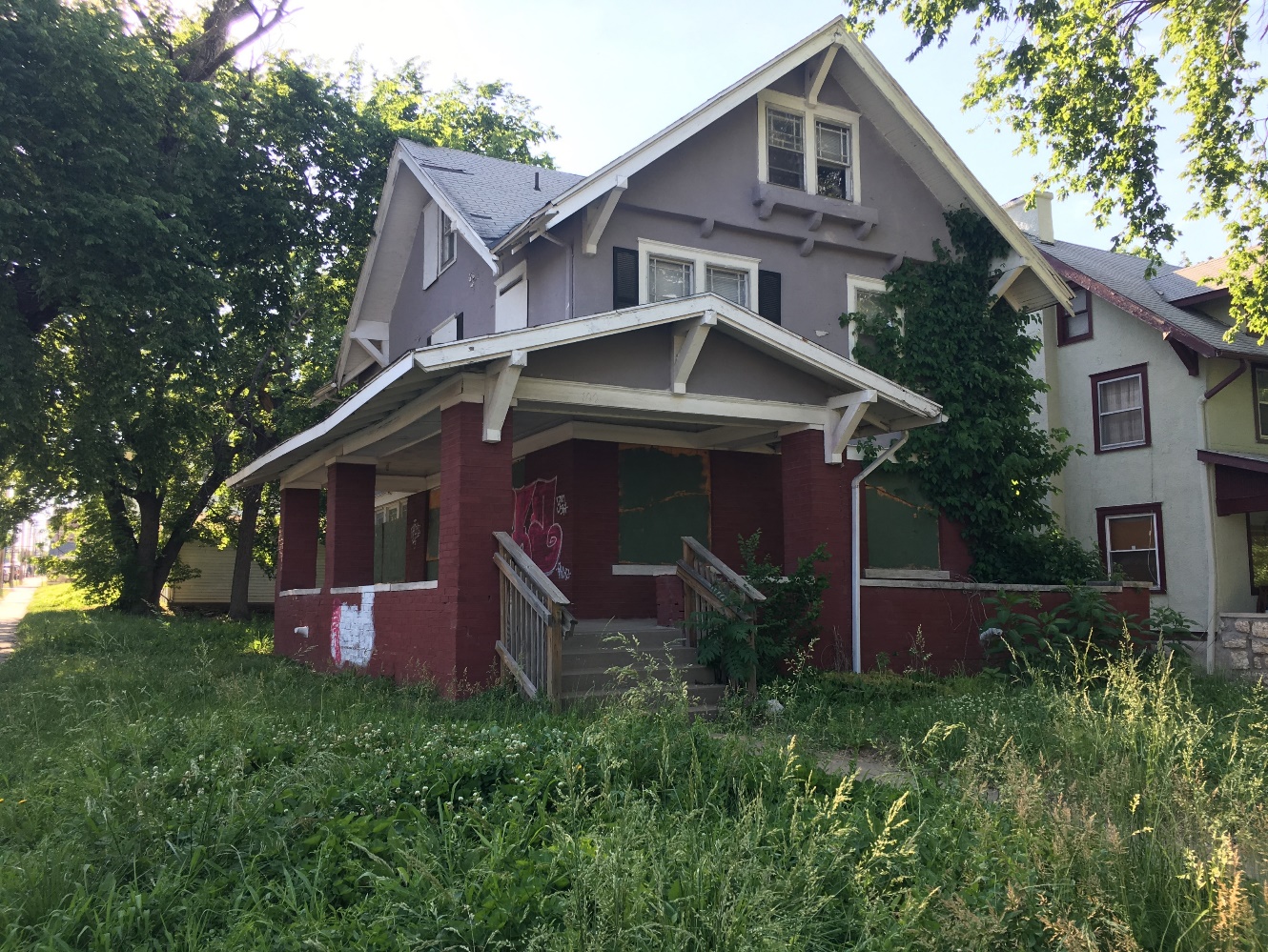 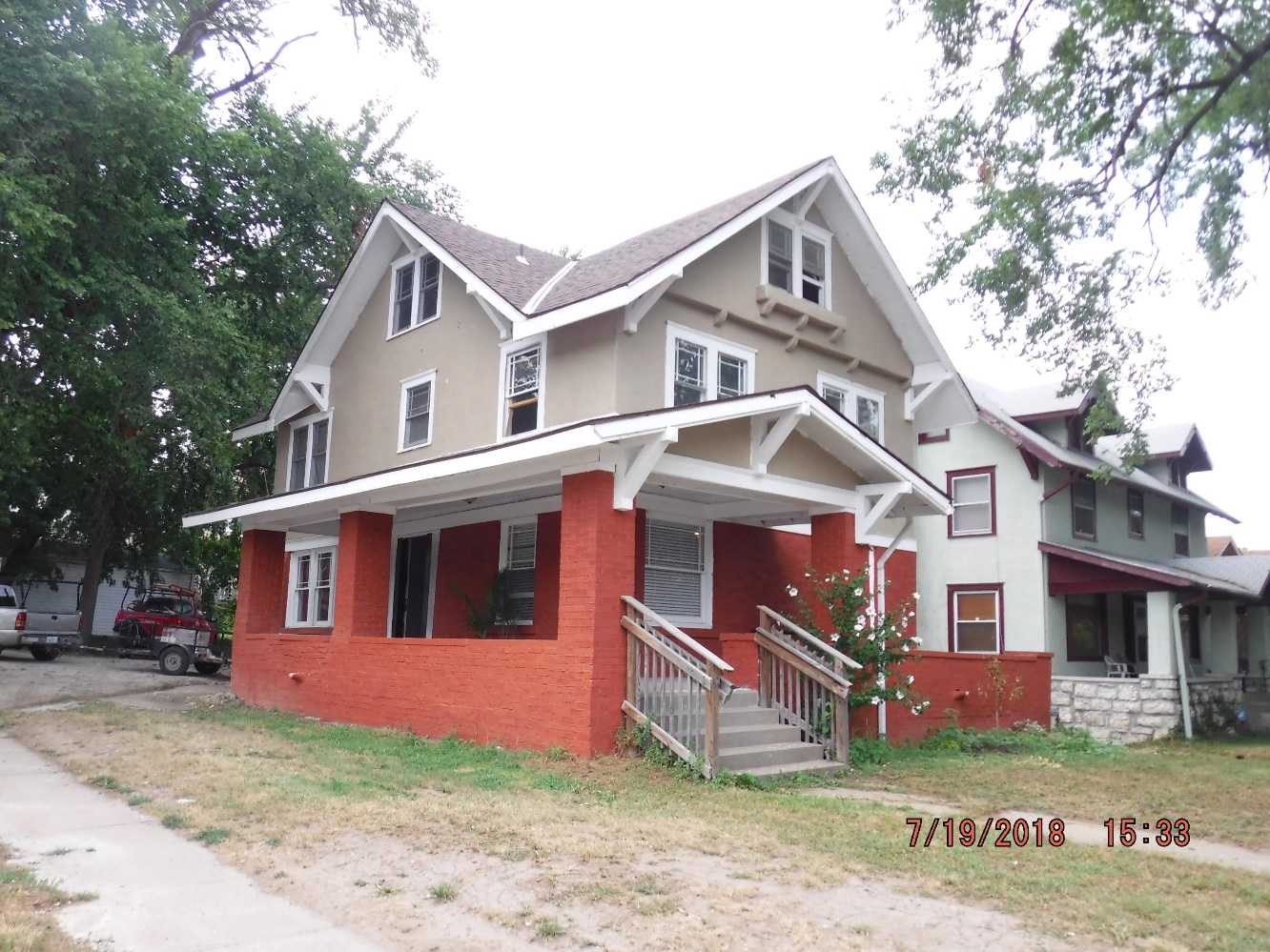 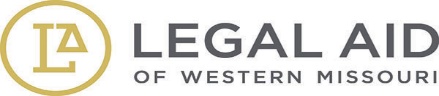 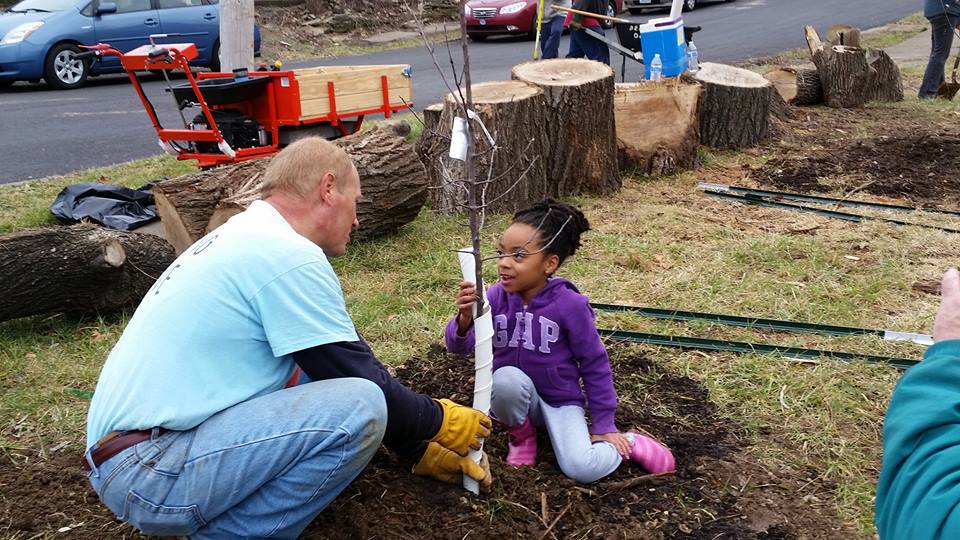 Blue Hills Neighborhood Association
Established in 1998
7,962 residents
57% homeowners
Average age: 49
In addition to cleanups and block parties, Blue Hills residents take charge of development through their Housing and Real Estate Committee
17 houses rehabbed since 2014
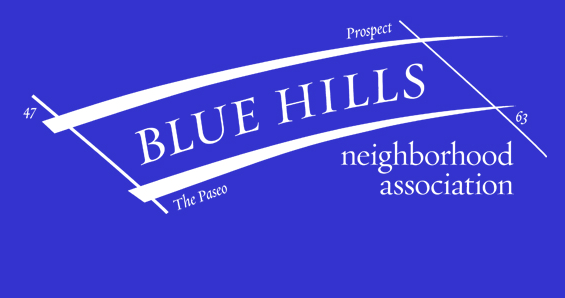 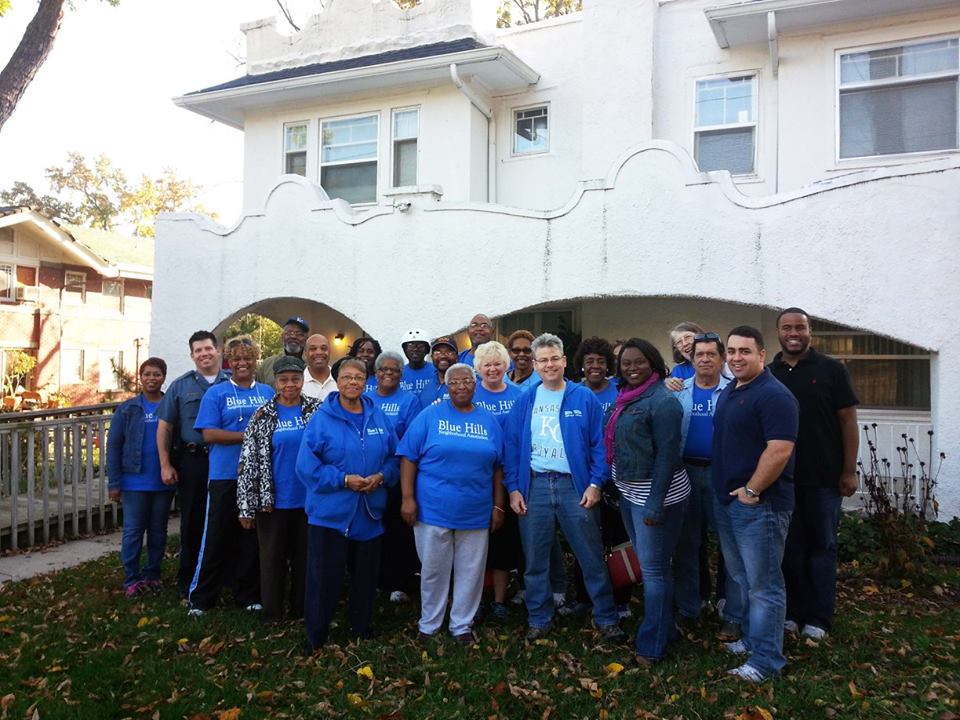 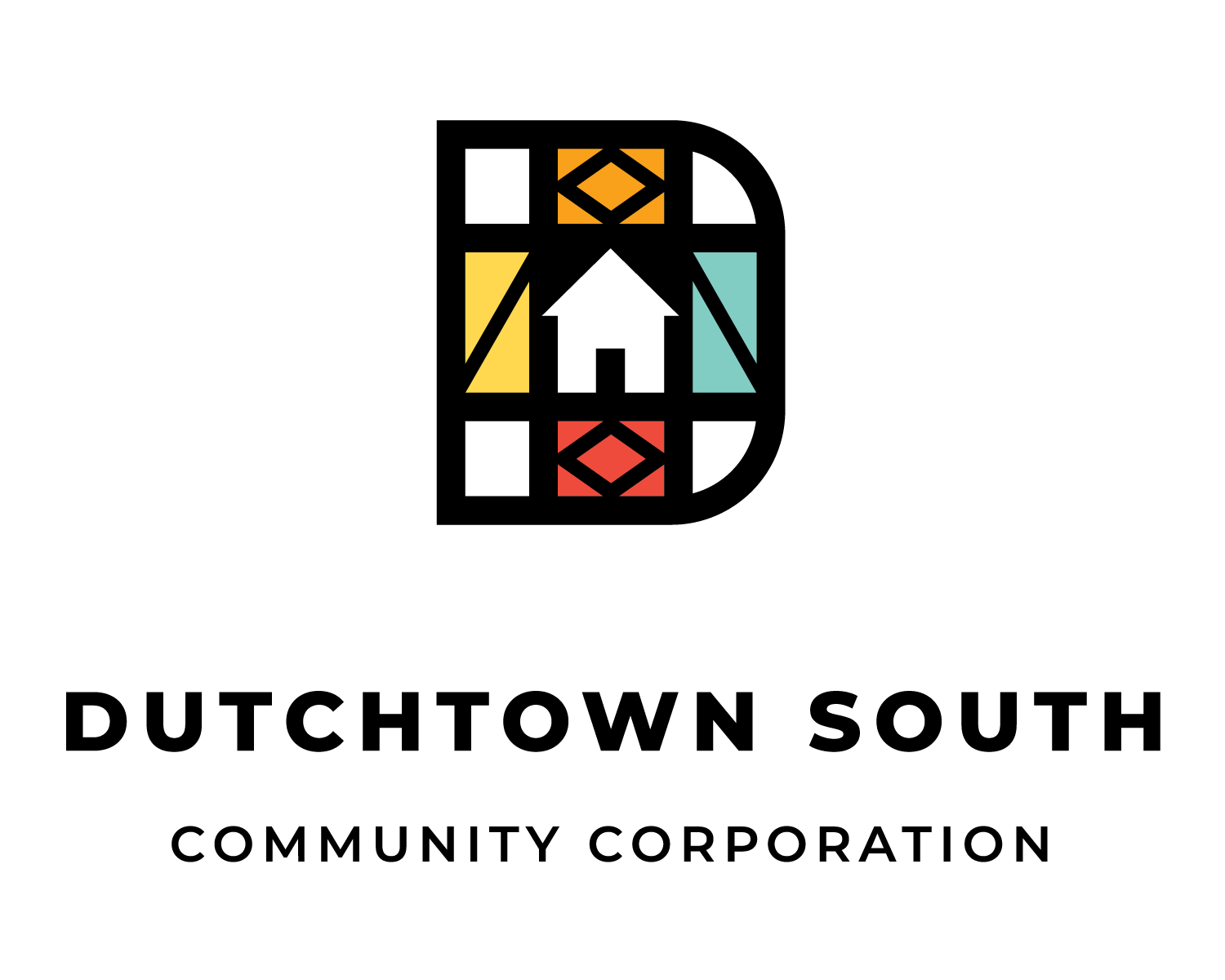 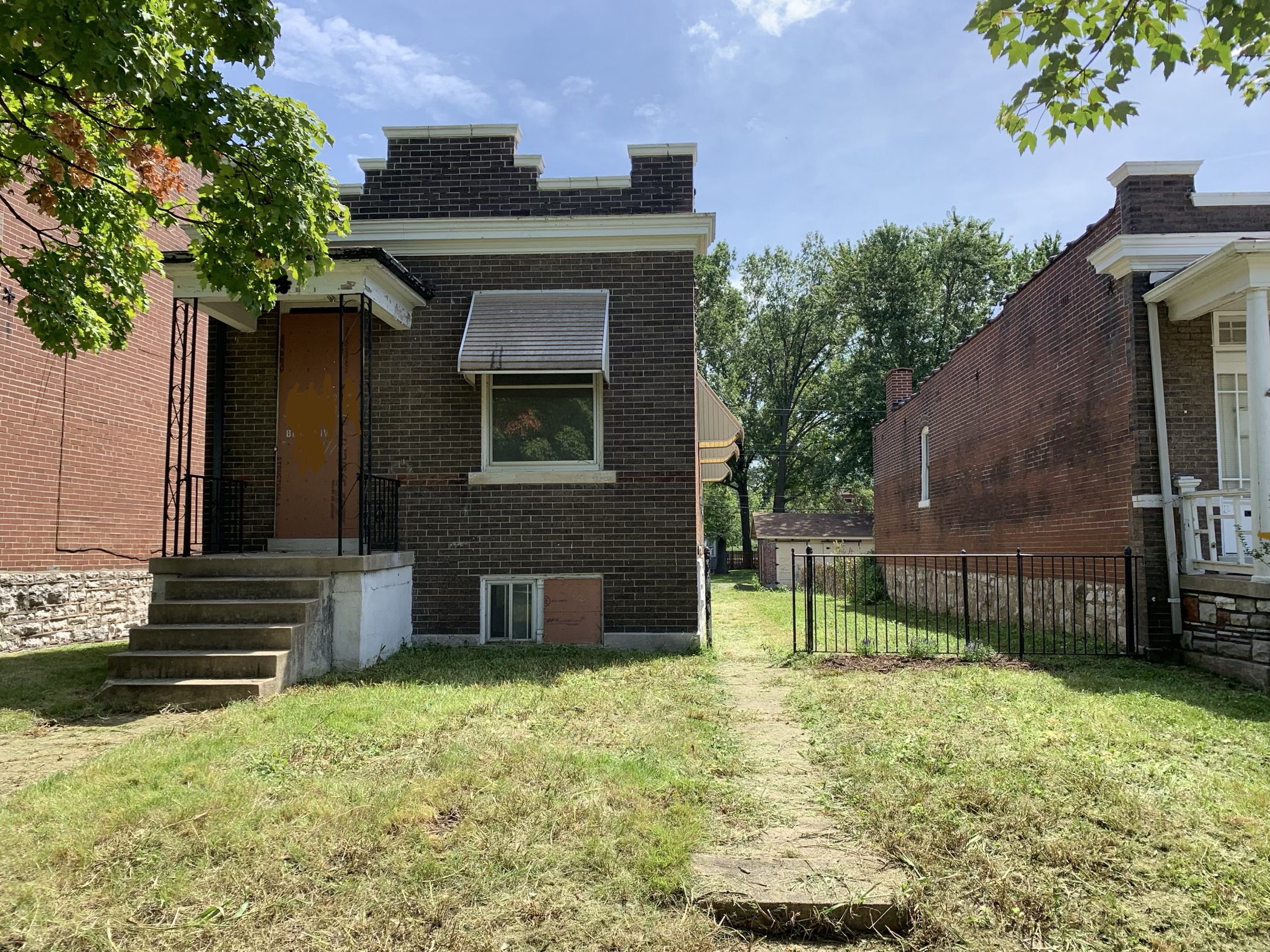 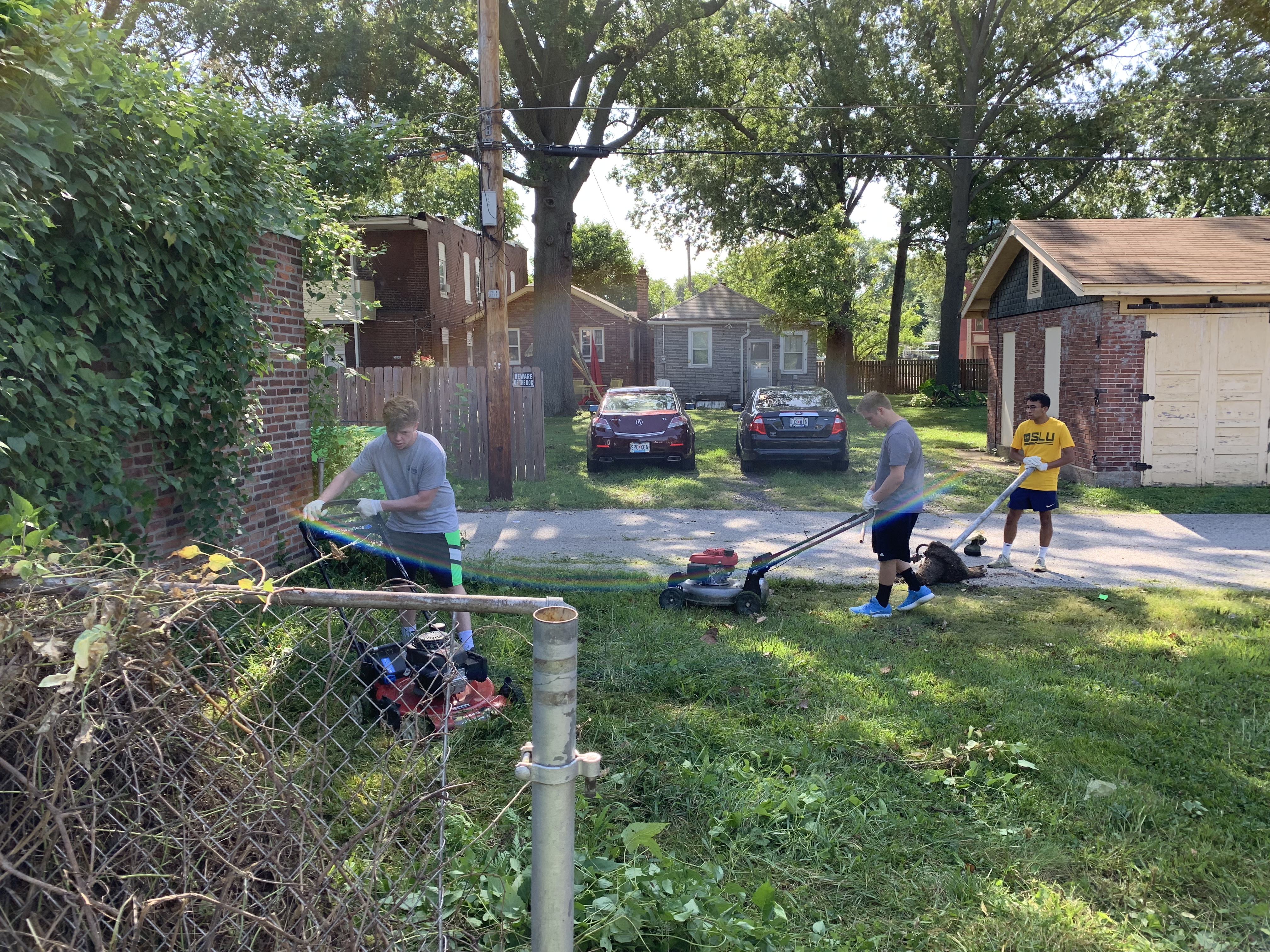 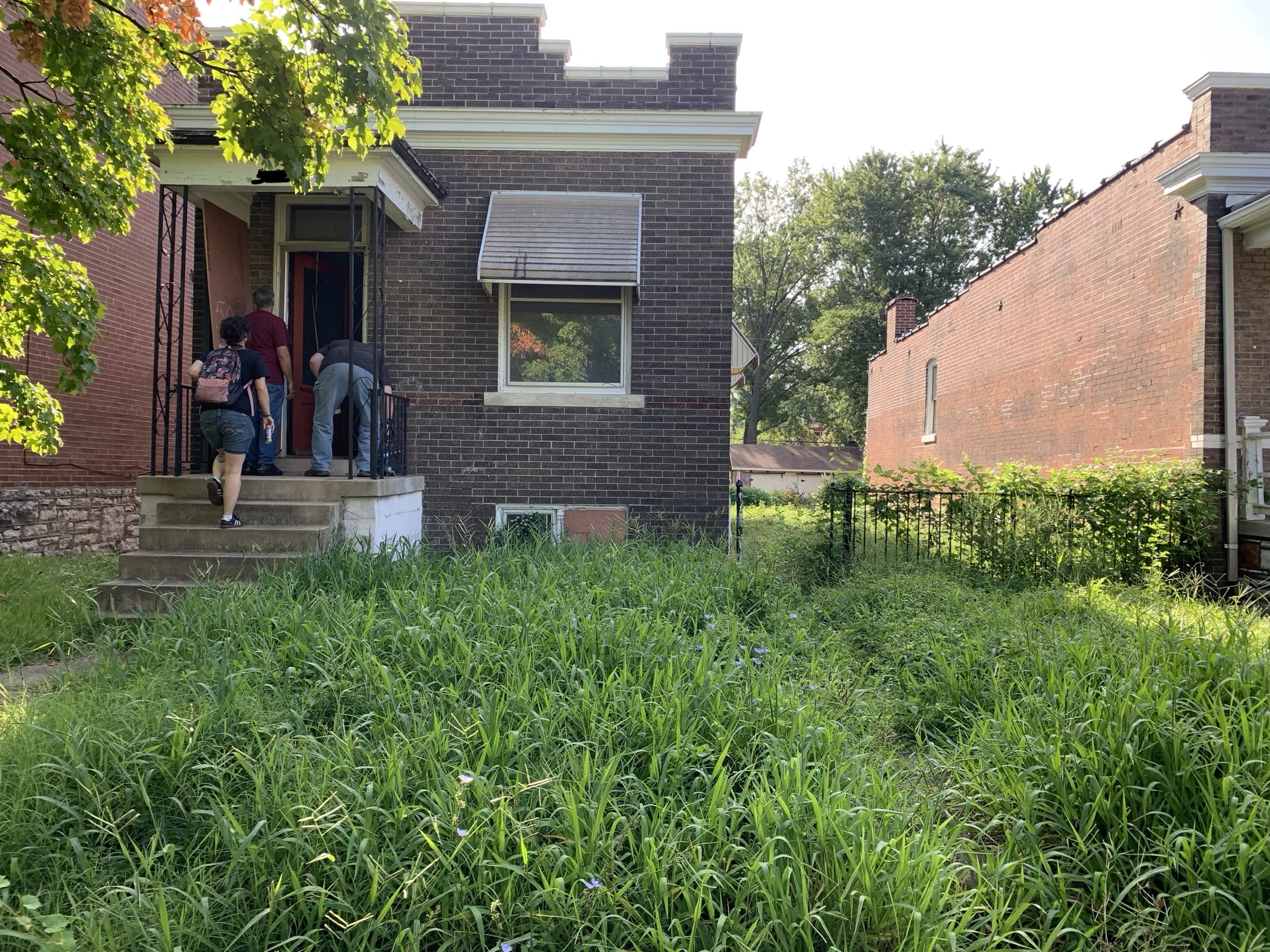 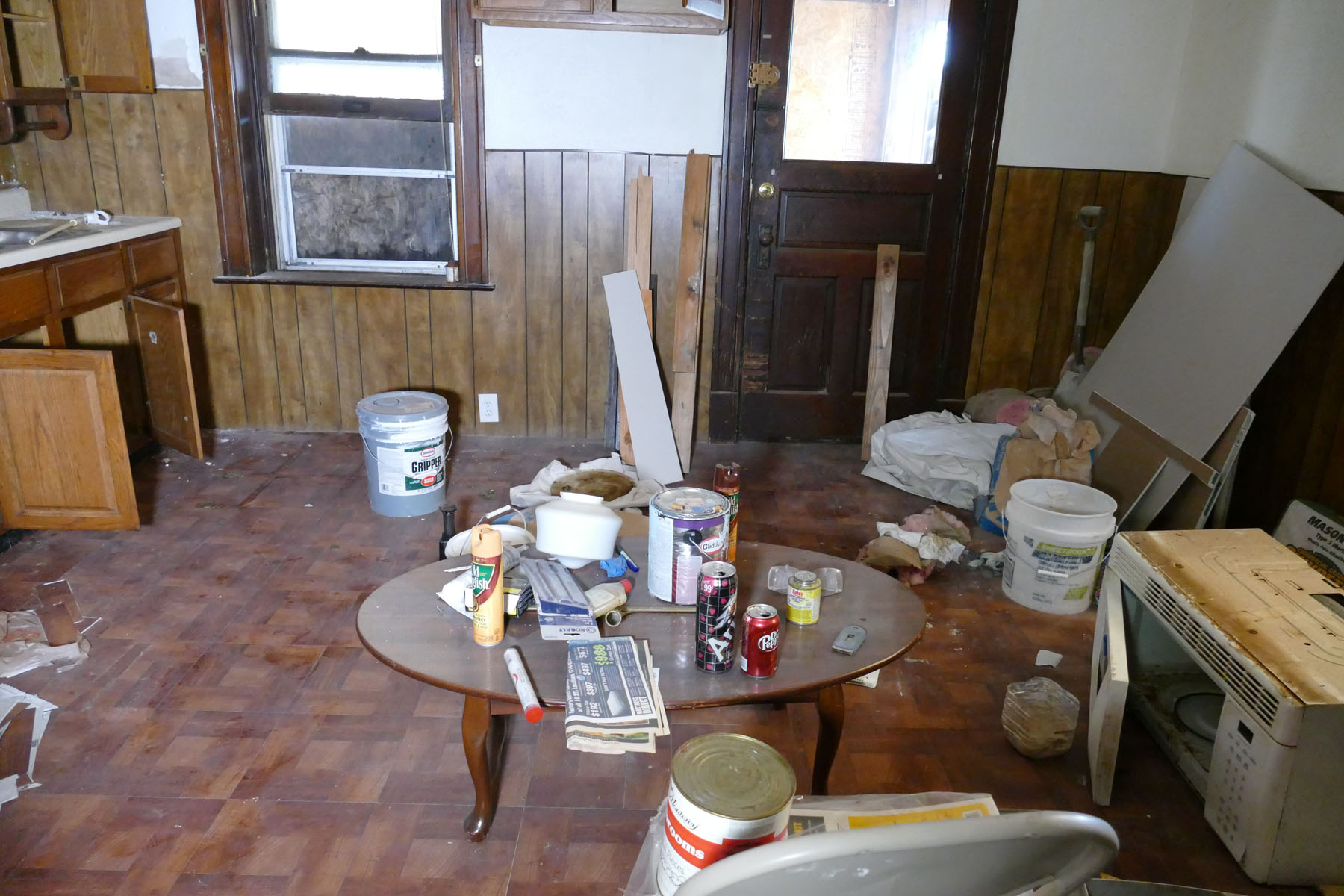 Founded in 1973
Serve 4 South St. Louis City Neighborhoods 
Approx. 25,000 residents
Housing Stabilization and Community Empowerment
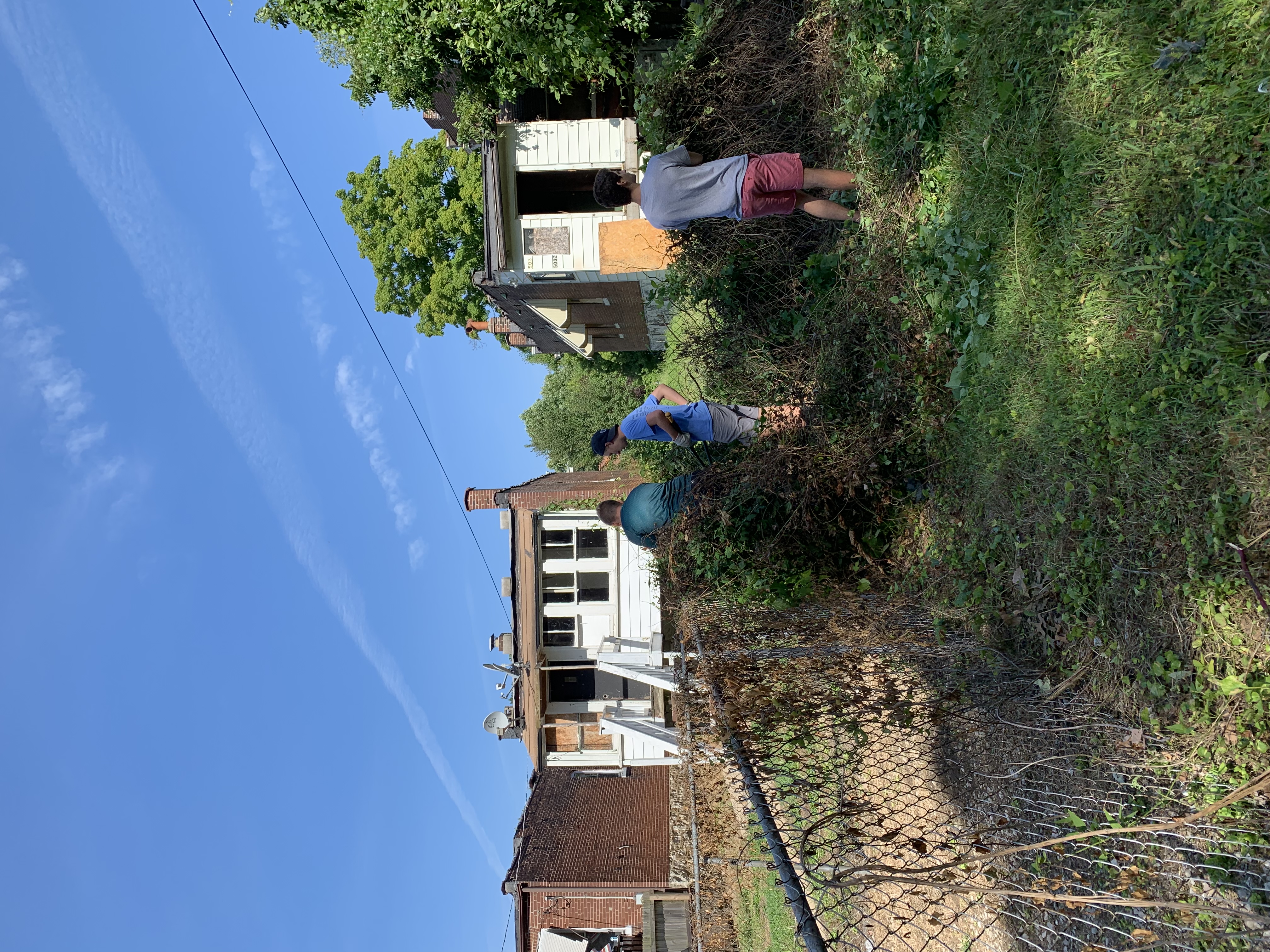 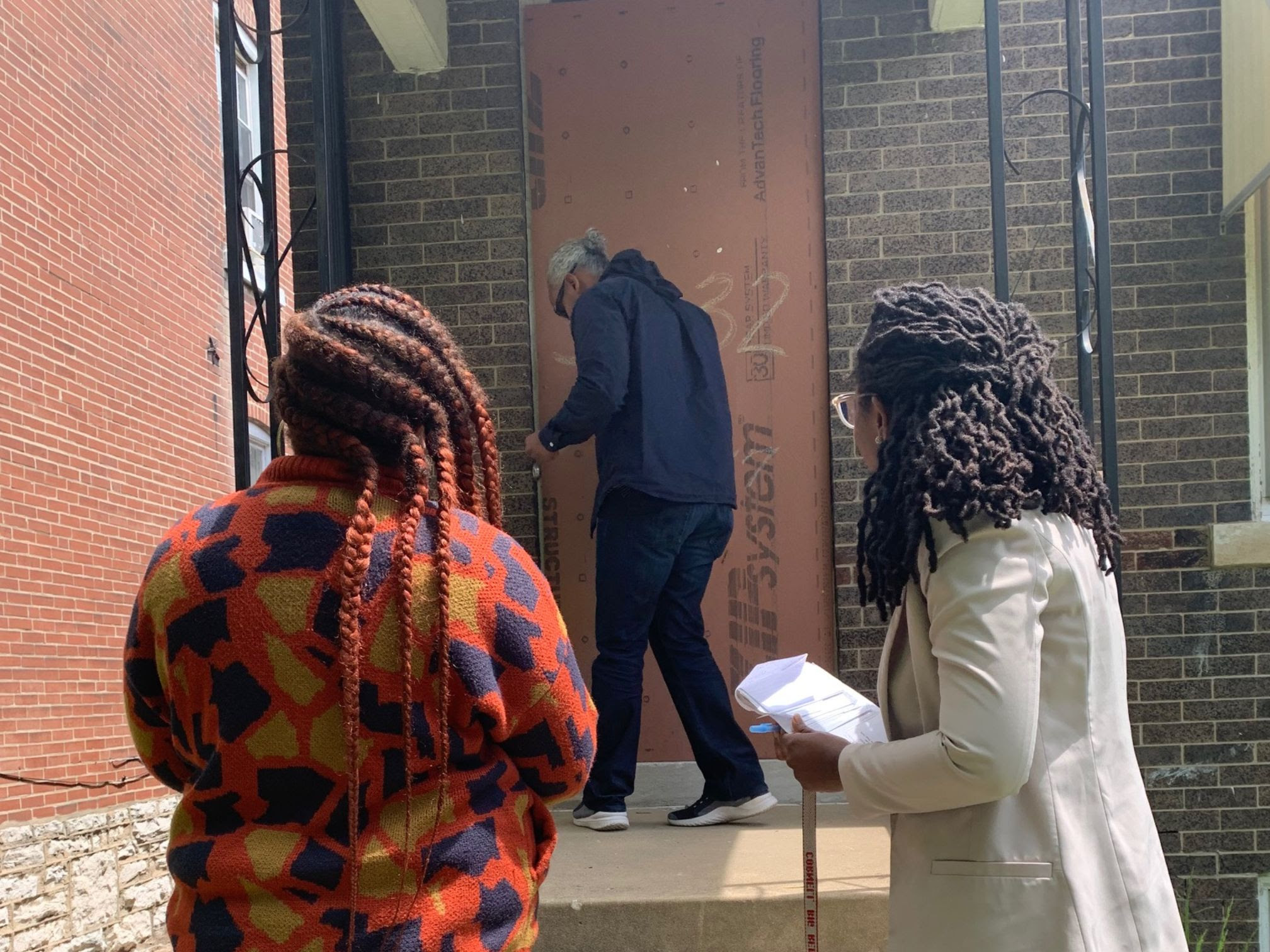 Executive Director
Amanda Colón-Smith
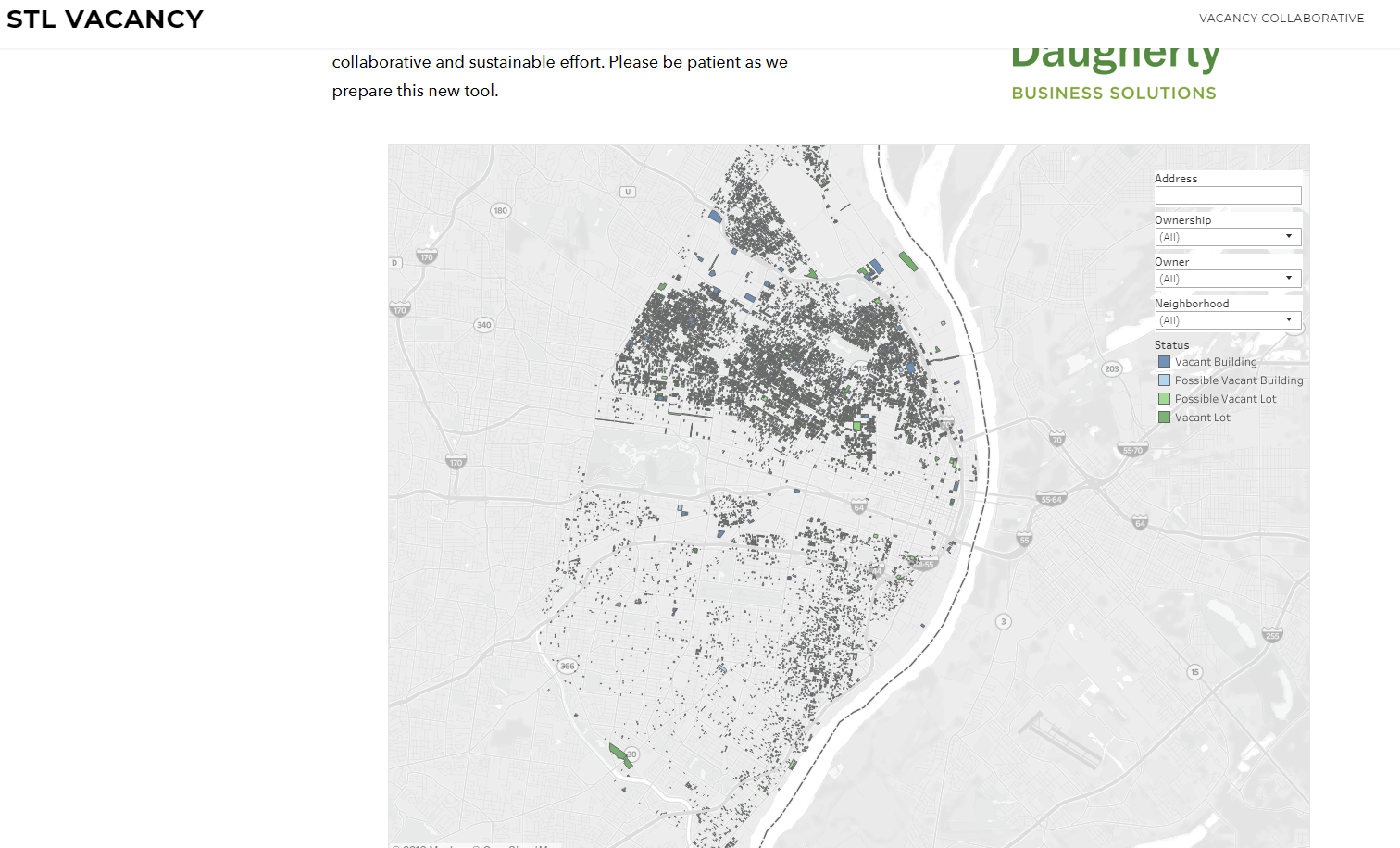 Vacancy Portal (StL)
https://www.stlvacancy.com/map.html

Can find vacant buildings, possible vacant buildings, vacant lots, and possible vacant lots
Pulls from 12 different data sets; will soon become automated
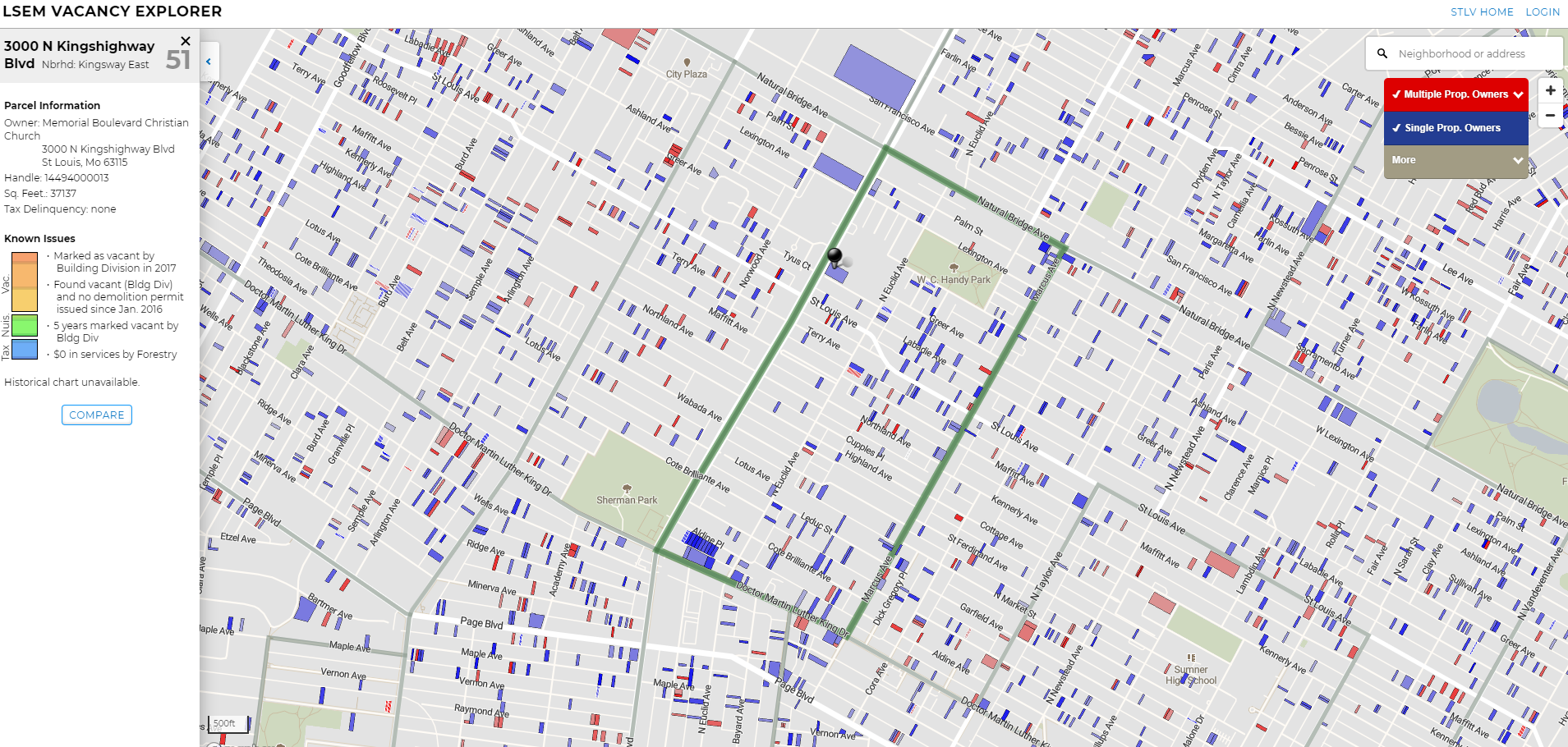 LSEM Vacancy Explorer
Keyed to elements of available legal tools
Enables more strategic use of the tools
Will be rolled into Vacancy Portal
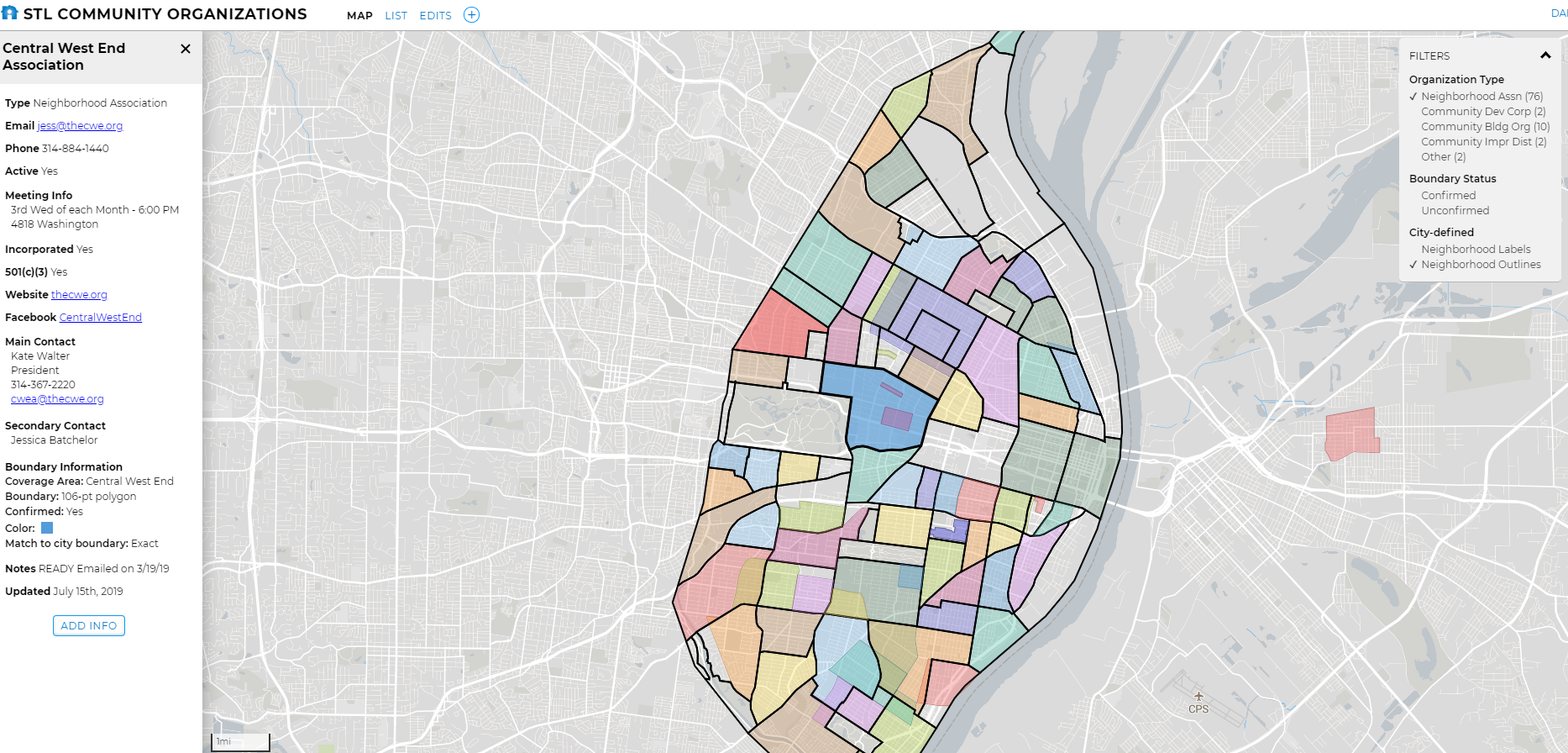 STL Community Organizations
Mapping organizations that may be able to use the legal tools
Enables more strategic use of resources and helps neighborhoods align efforts
Will be rolled into Vacancy Portal
Preventing Abandonment through Holistic Legal Services
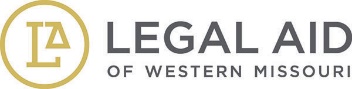